TIẾNG VIỆT 1
Tập 1
Tuần 17
Tập viết sau bài 88, 89
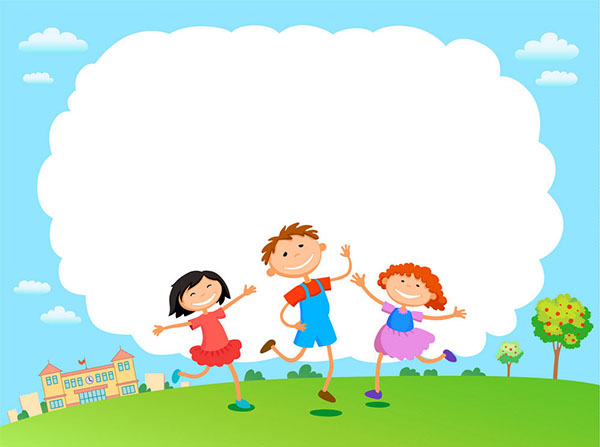 KHỞI ĐỘNG
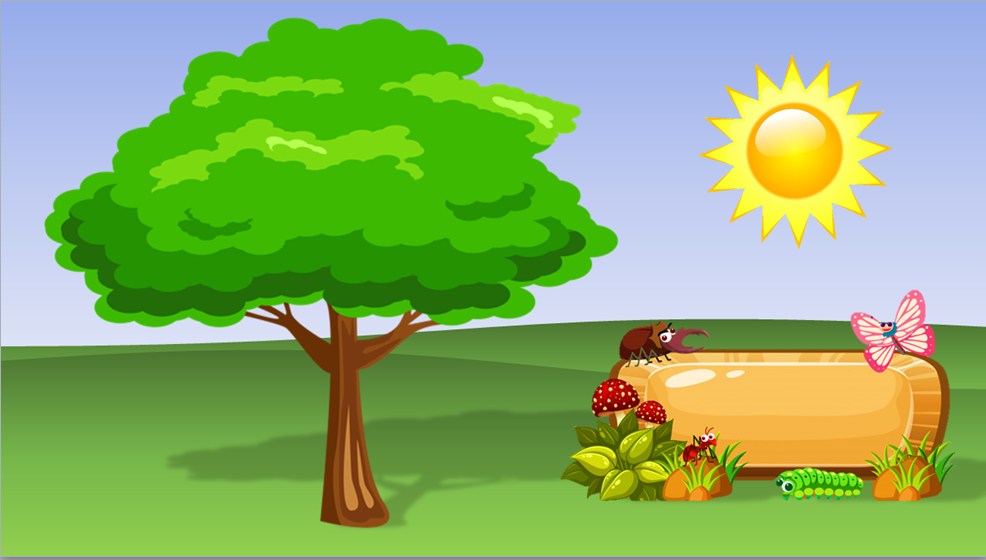 Trò chơi: Hái táo
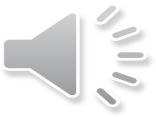 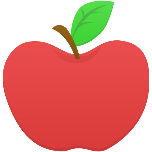 1
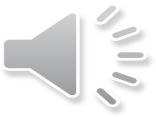 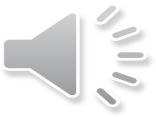 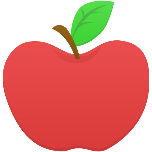 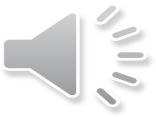 2
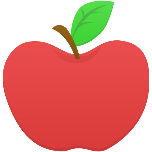 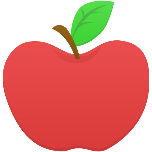 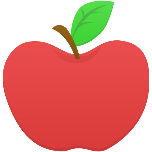 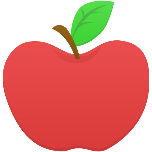 3
6
4
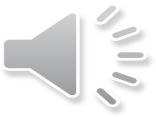 5
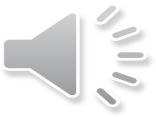 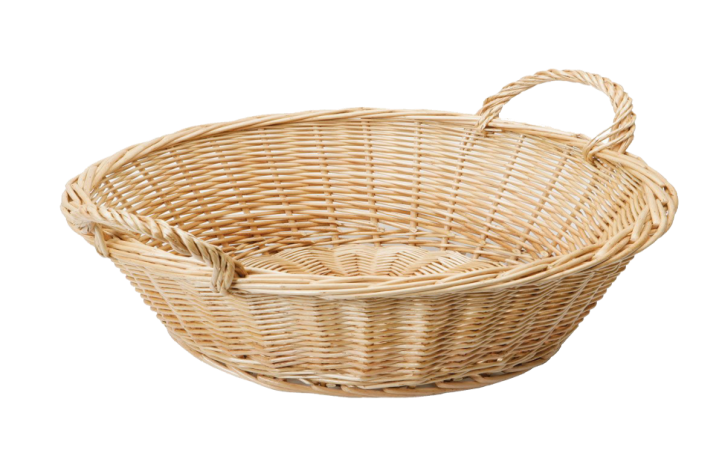 uc
ưc
cá mực
ung
ưng
lưng
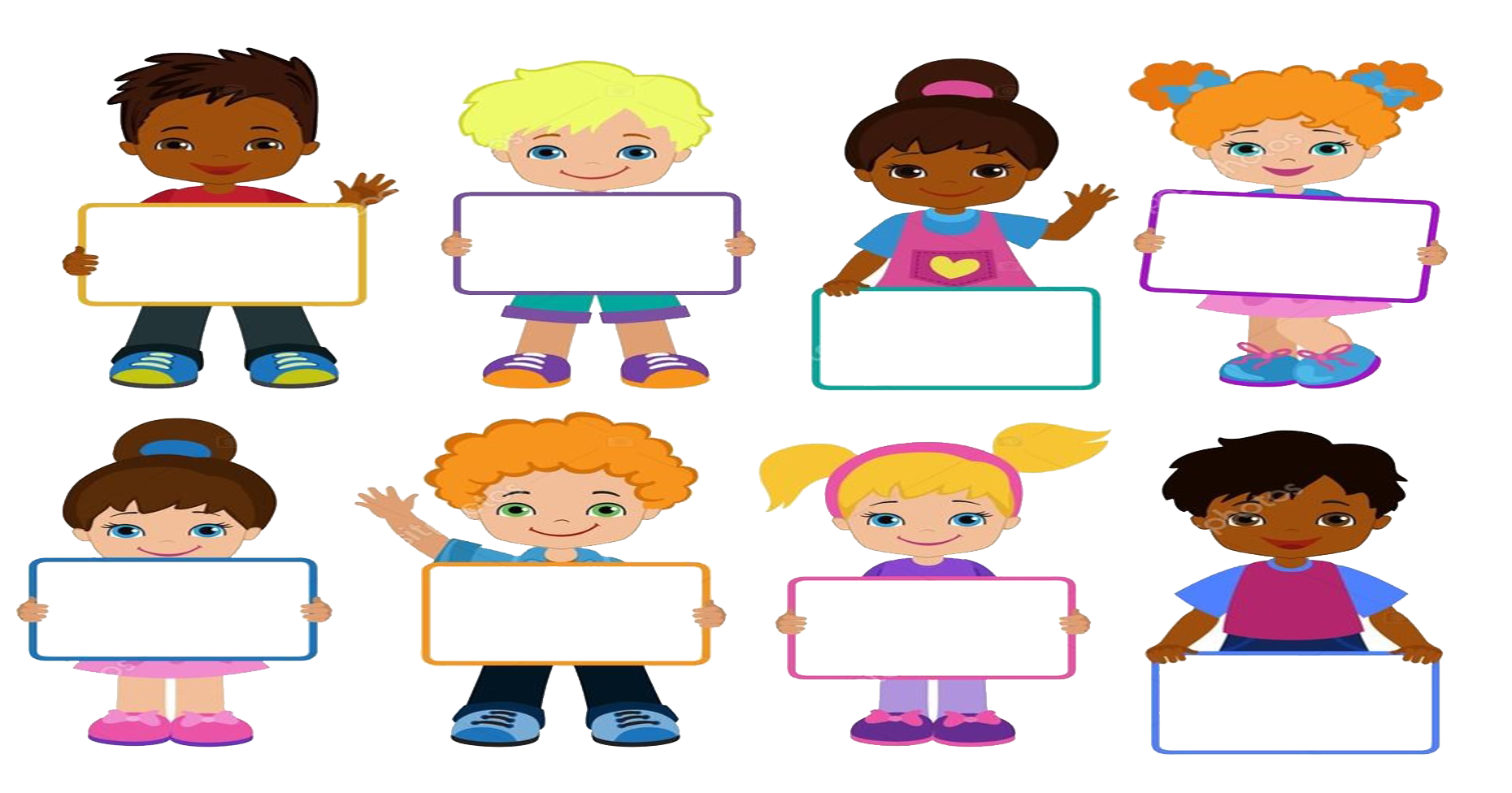 uc
ưc
ung
ưng
sung
cúc
lưng
cá mực
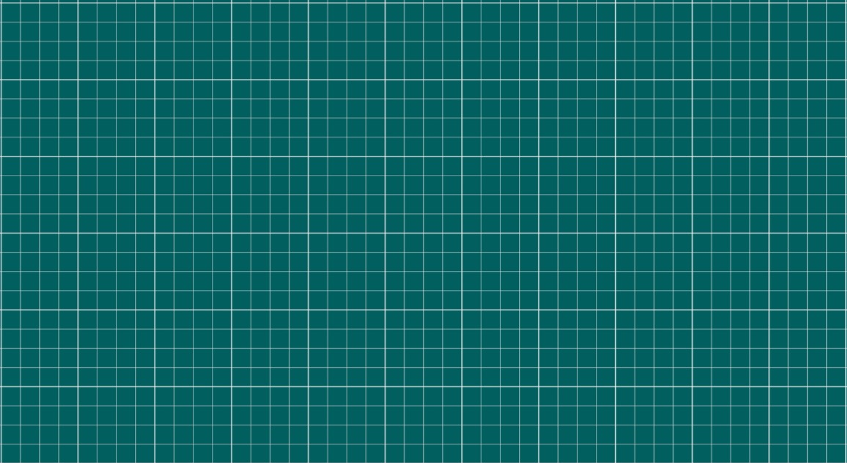 Tập viết
ung, uc, ưng, ưc,
sung, cúc,lưng, cá mập
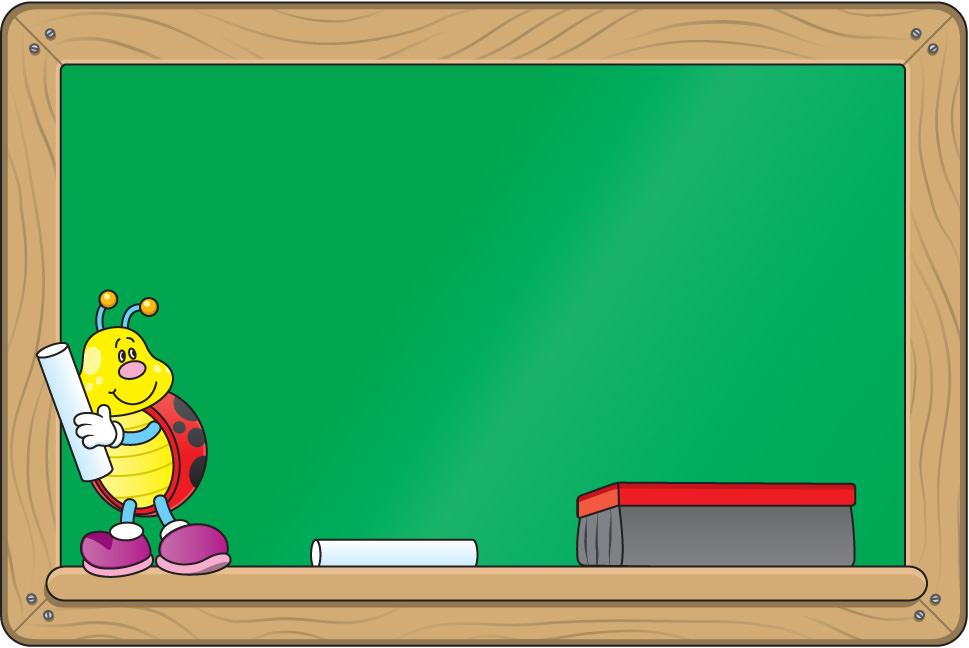 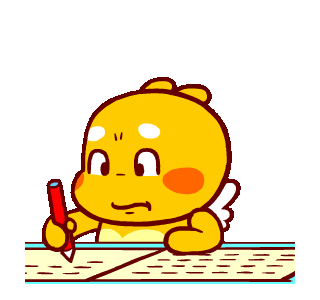 Quan sát
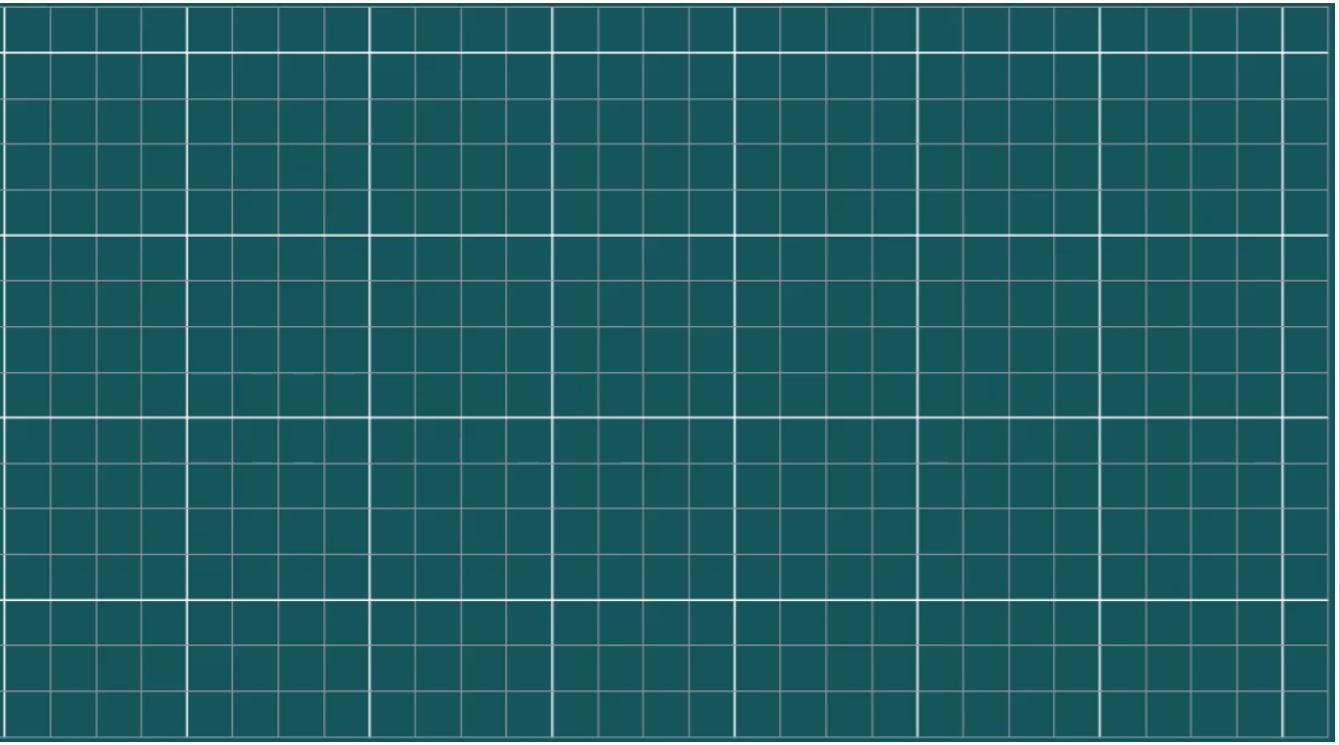 ung
uc
Tập viết
sung
cúc
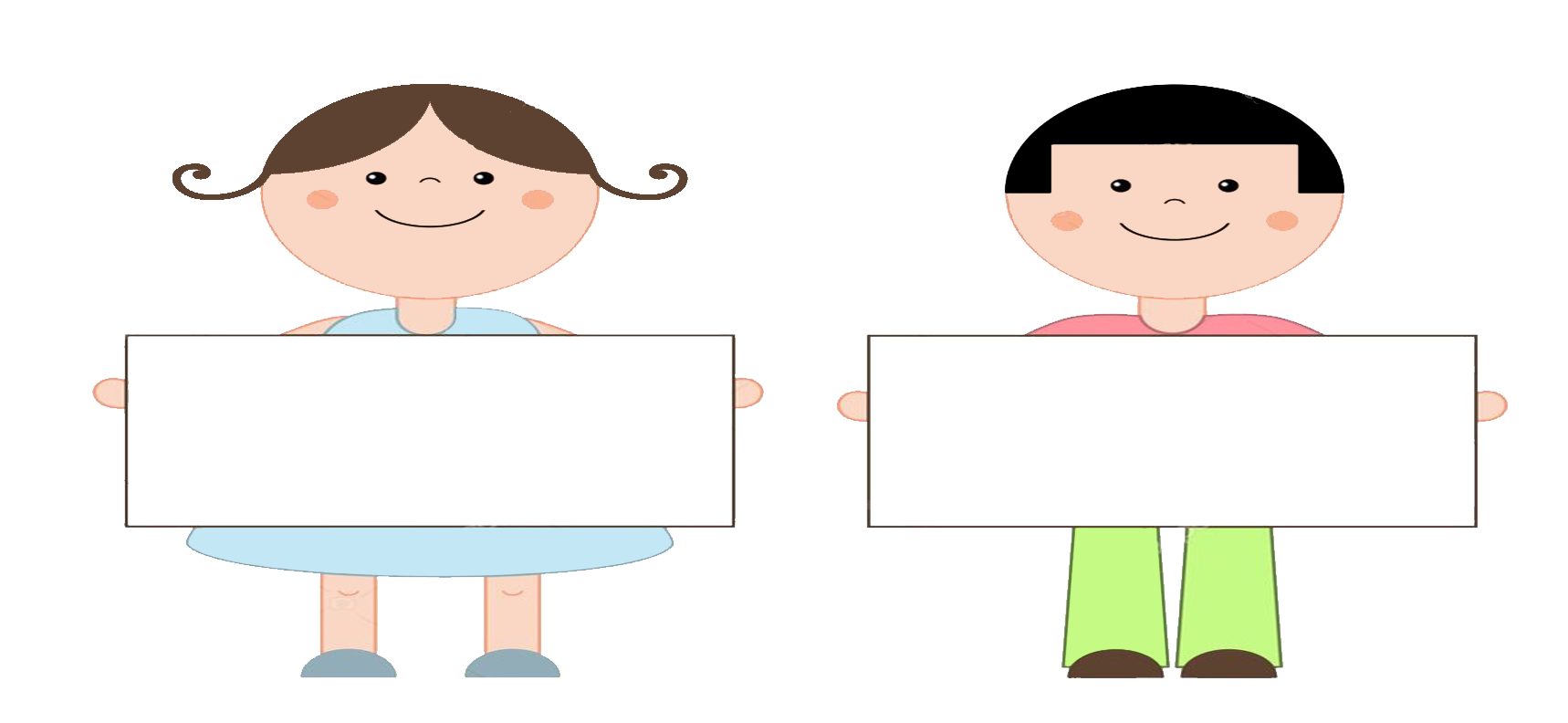 - Độ cao 5 li là con chữ:  g
- Độ cao 2 li là các con chữ: u, c, s, n
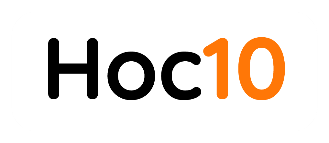 Viết bảng con
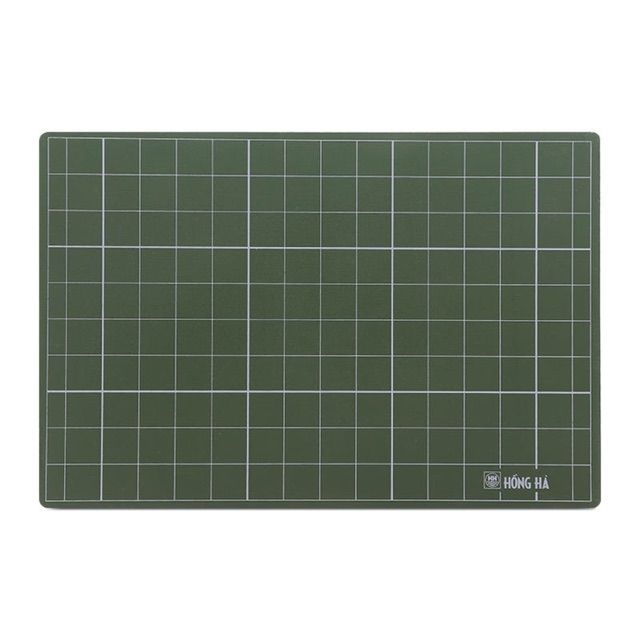 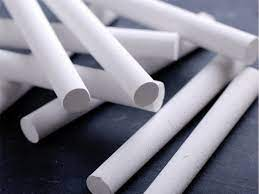 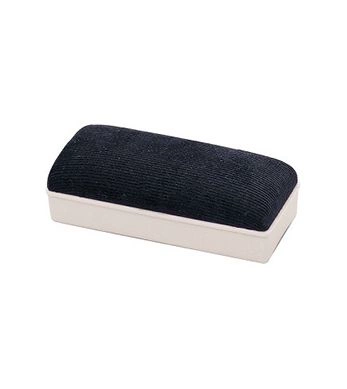 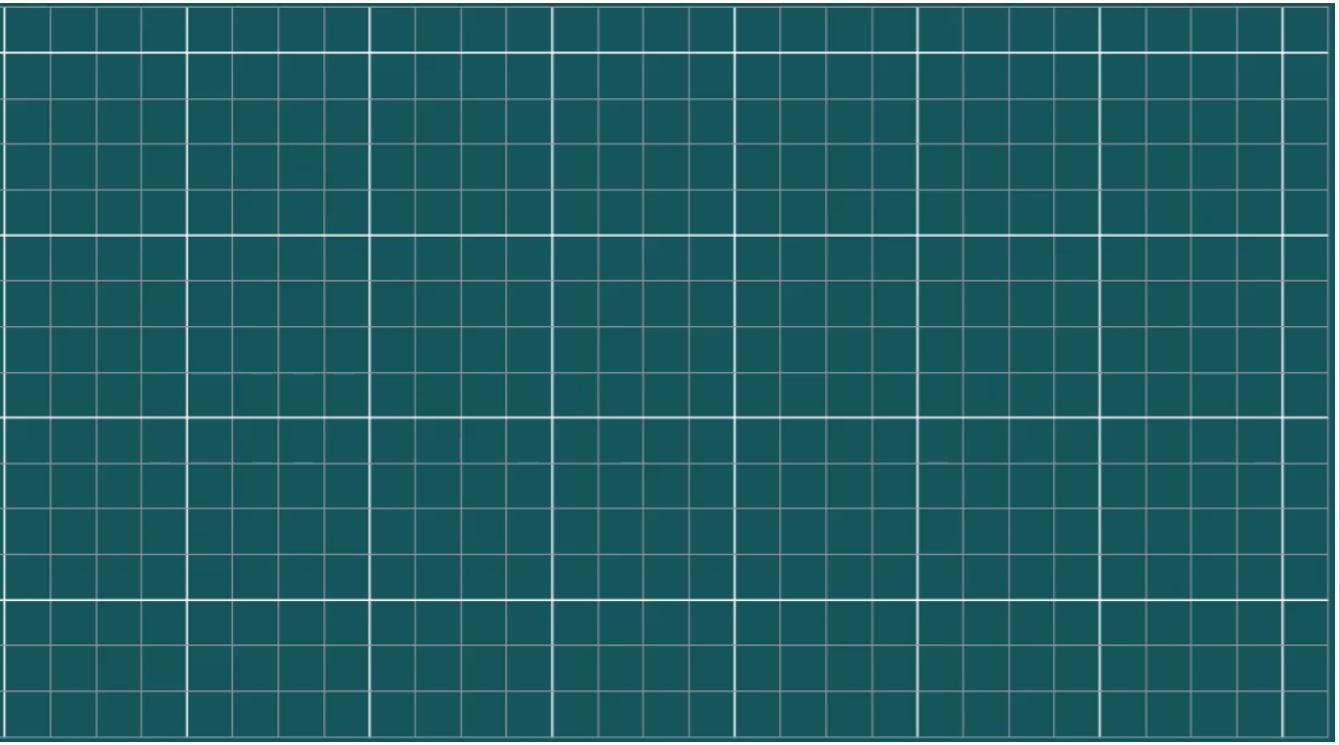 ung
sung
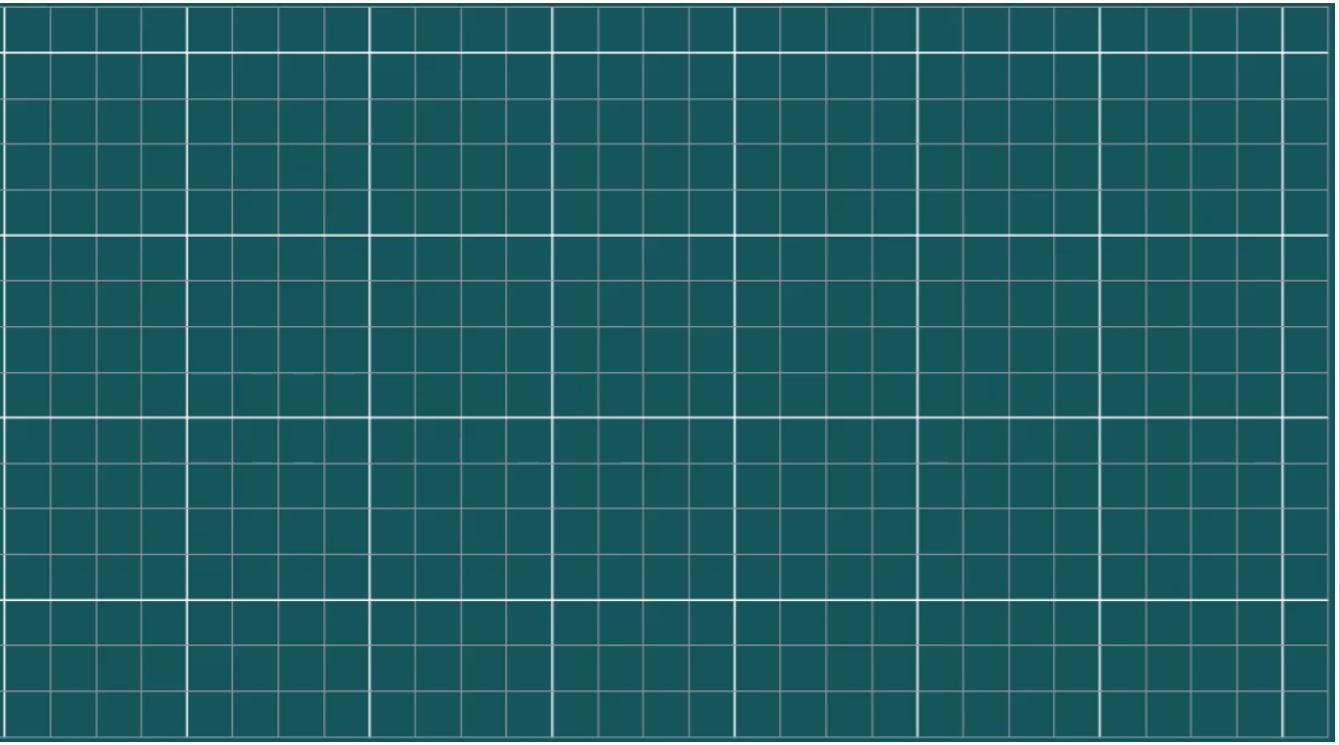 uc
c
úc
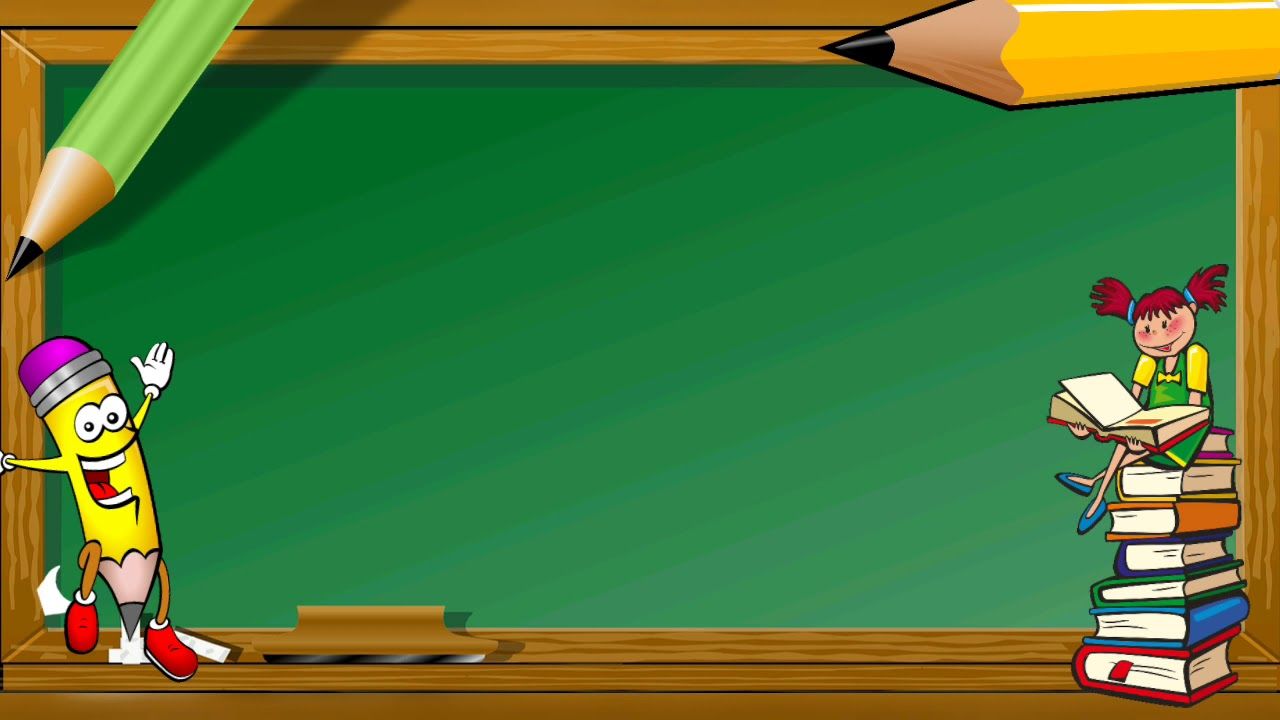 Quan sát
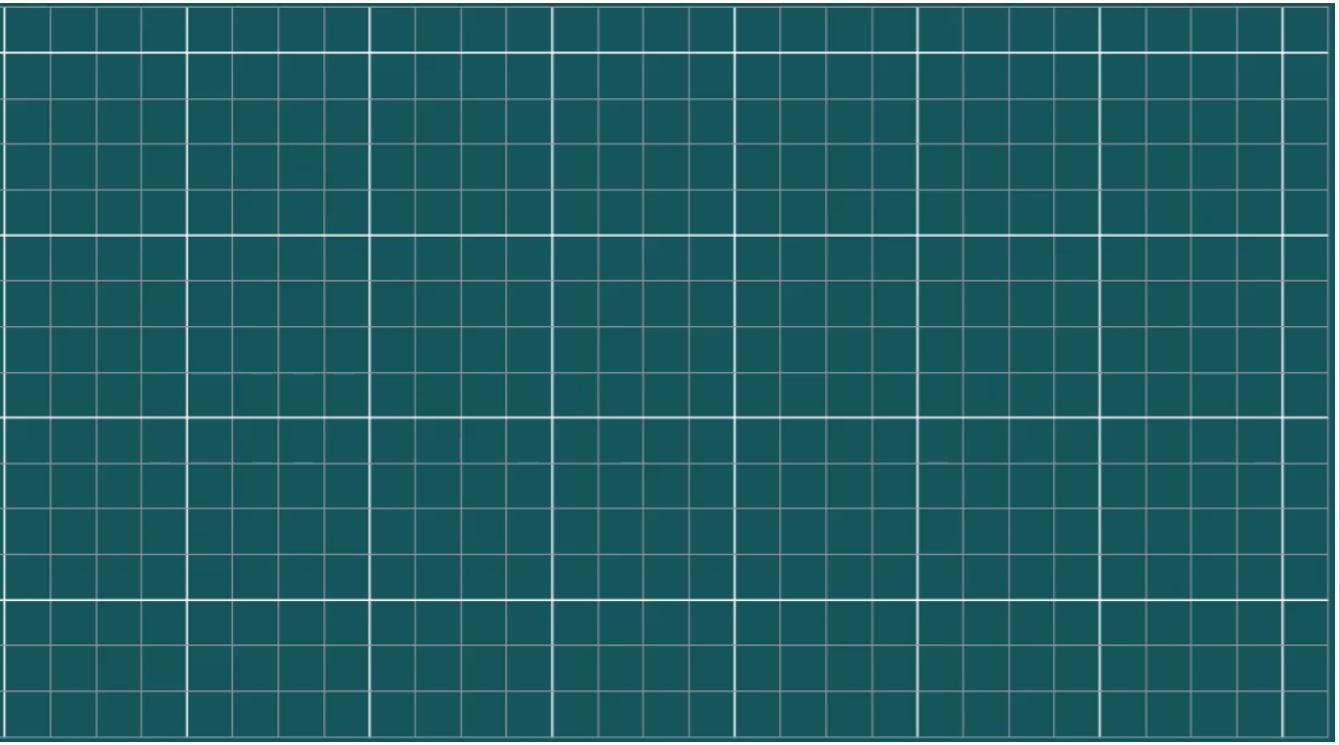 ưng
ưc
Tập viết
lưng
cá mập
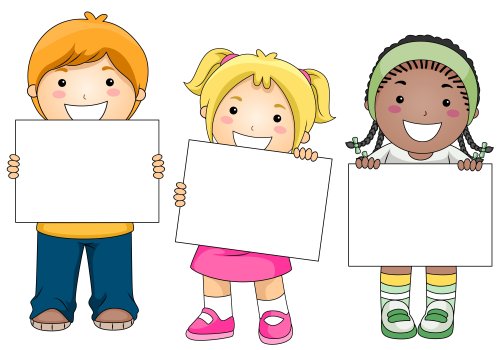 - Độ cao 2 li là các con chữ: ư, c, n, a
- Độ cao 4 li là con chữ p
- Độ cao 5 li là các con chữ:  l, g
Viết bảng con
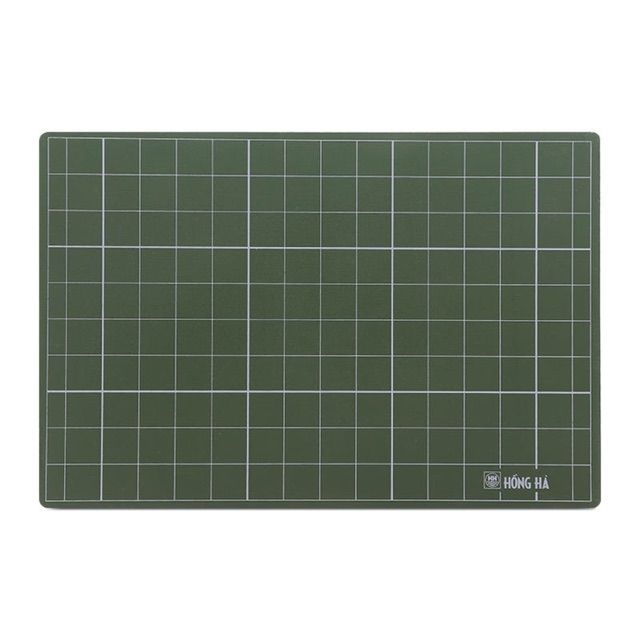 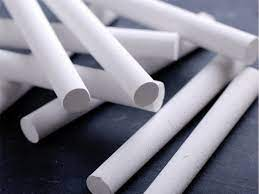 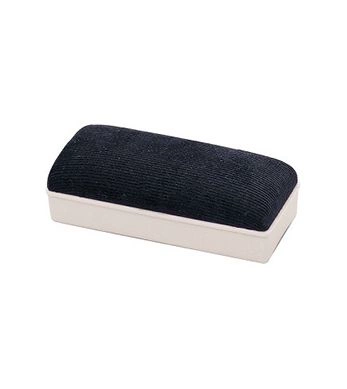 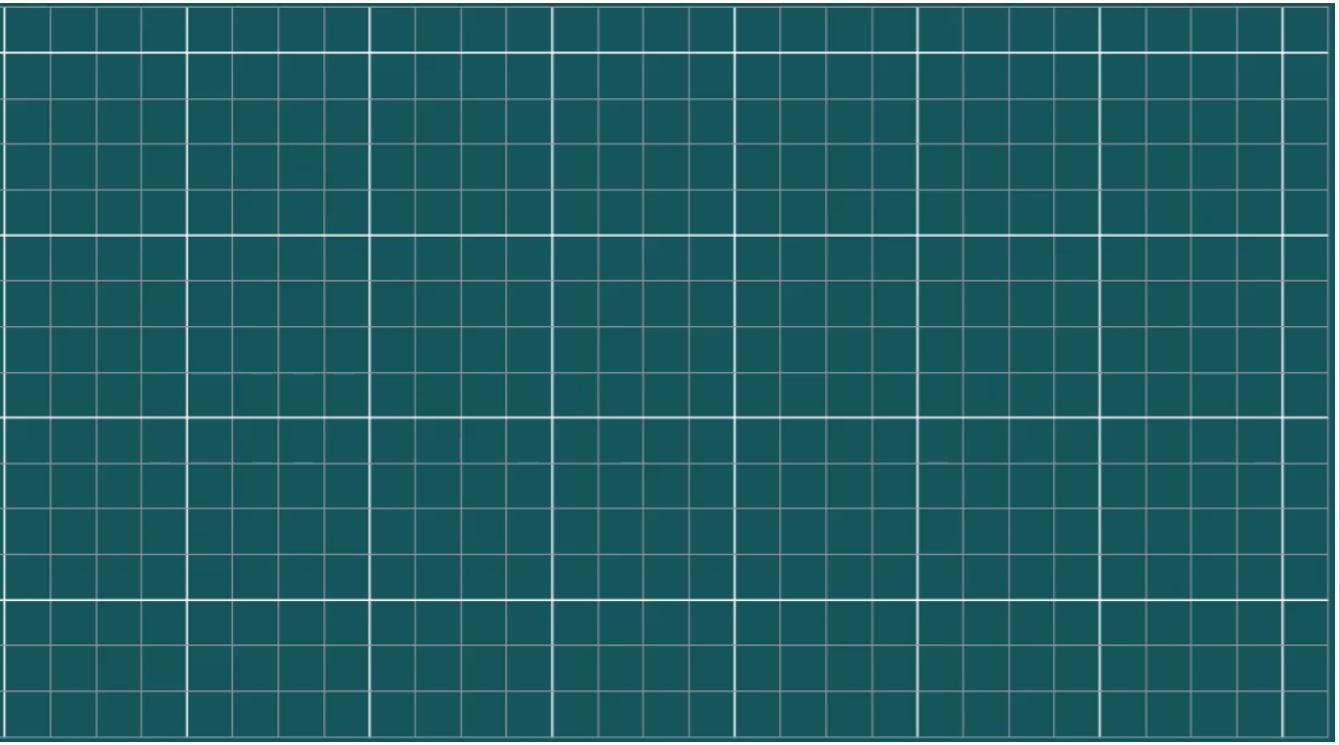 ưng
Tập viết
lưng
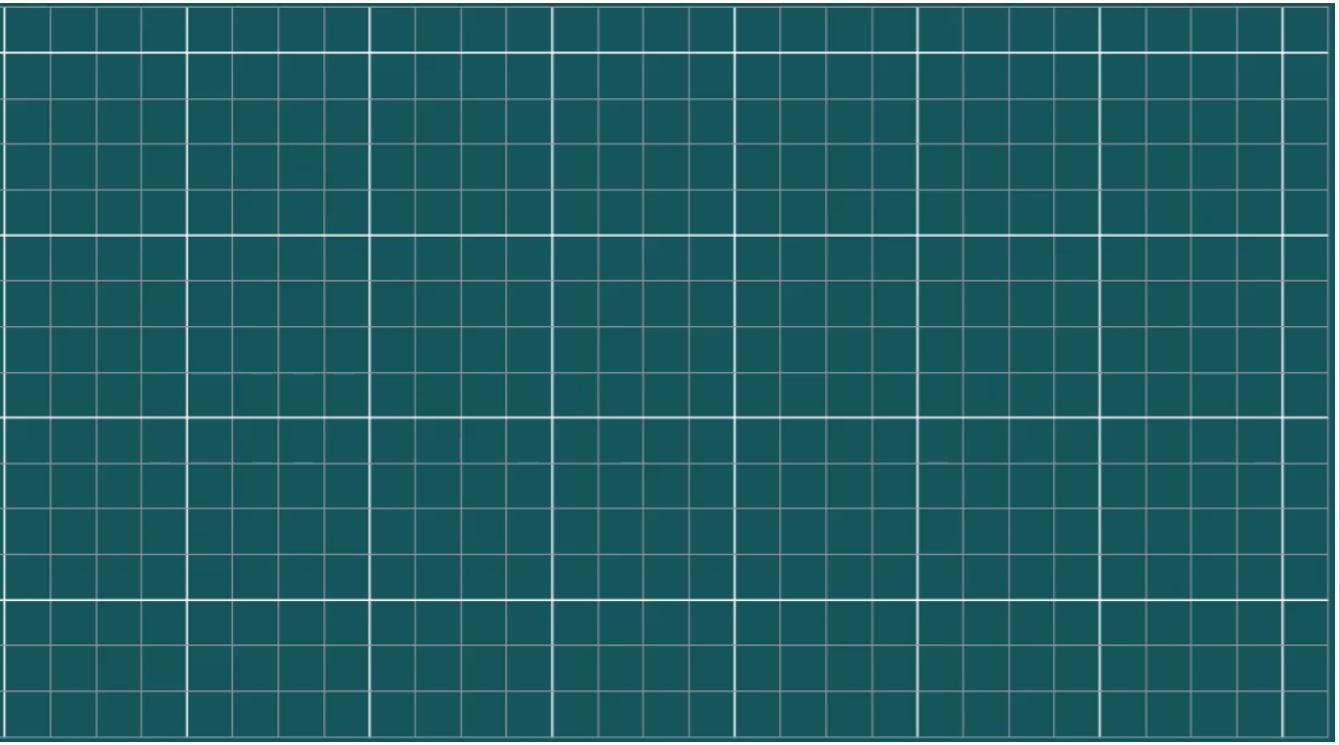 ưc
cá mực
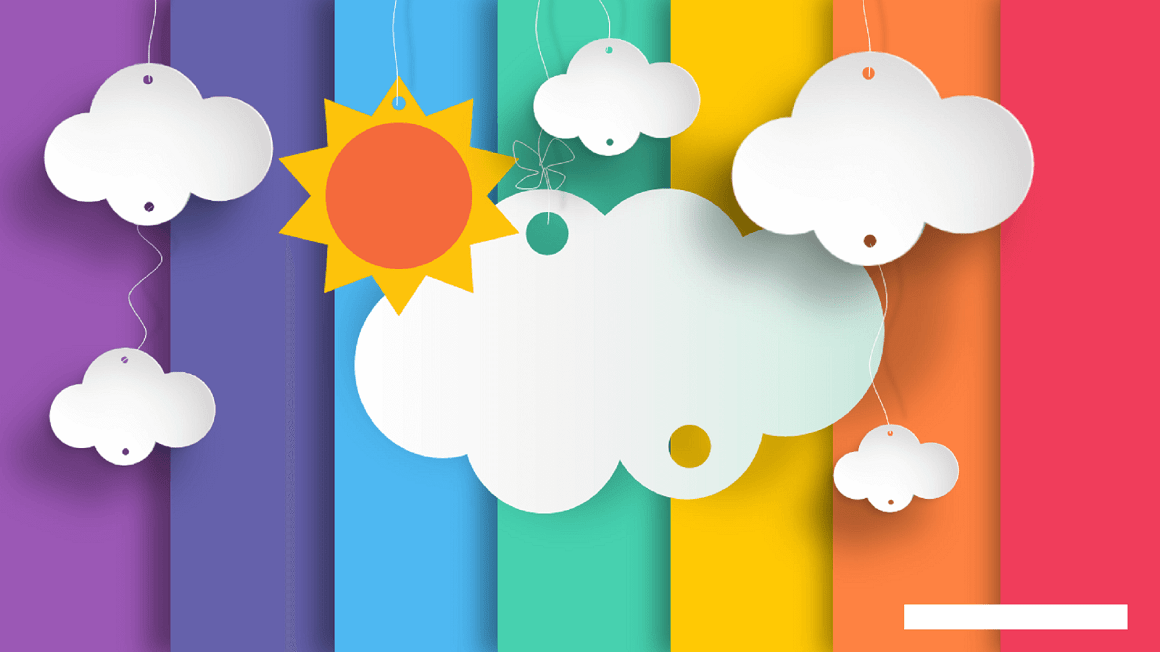 LUYỆN VIẾT VỞ
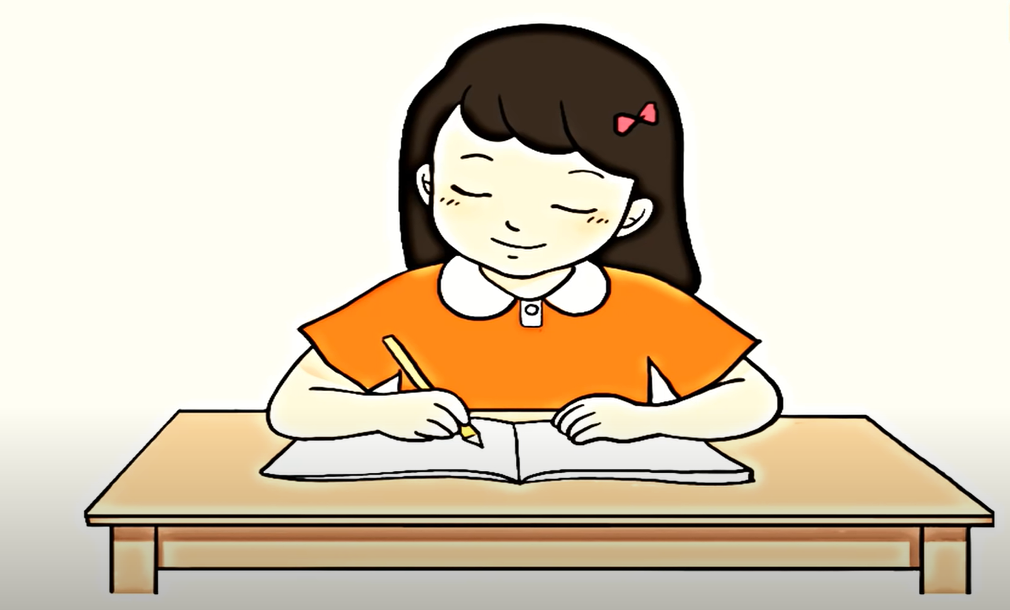 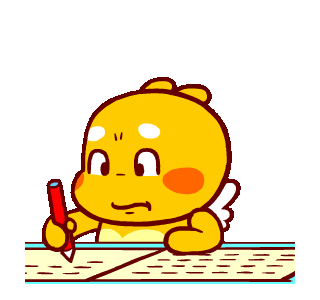 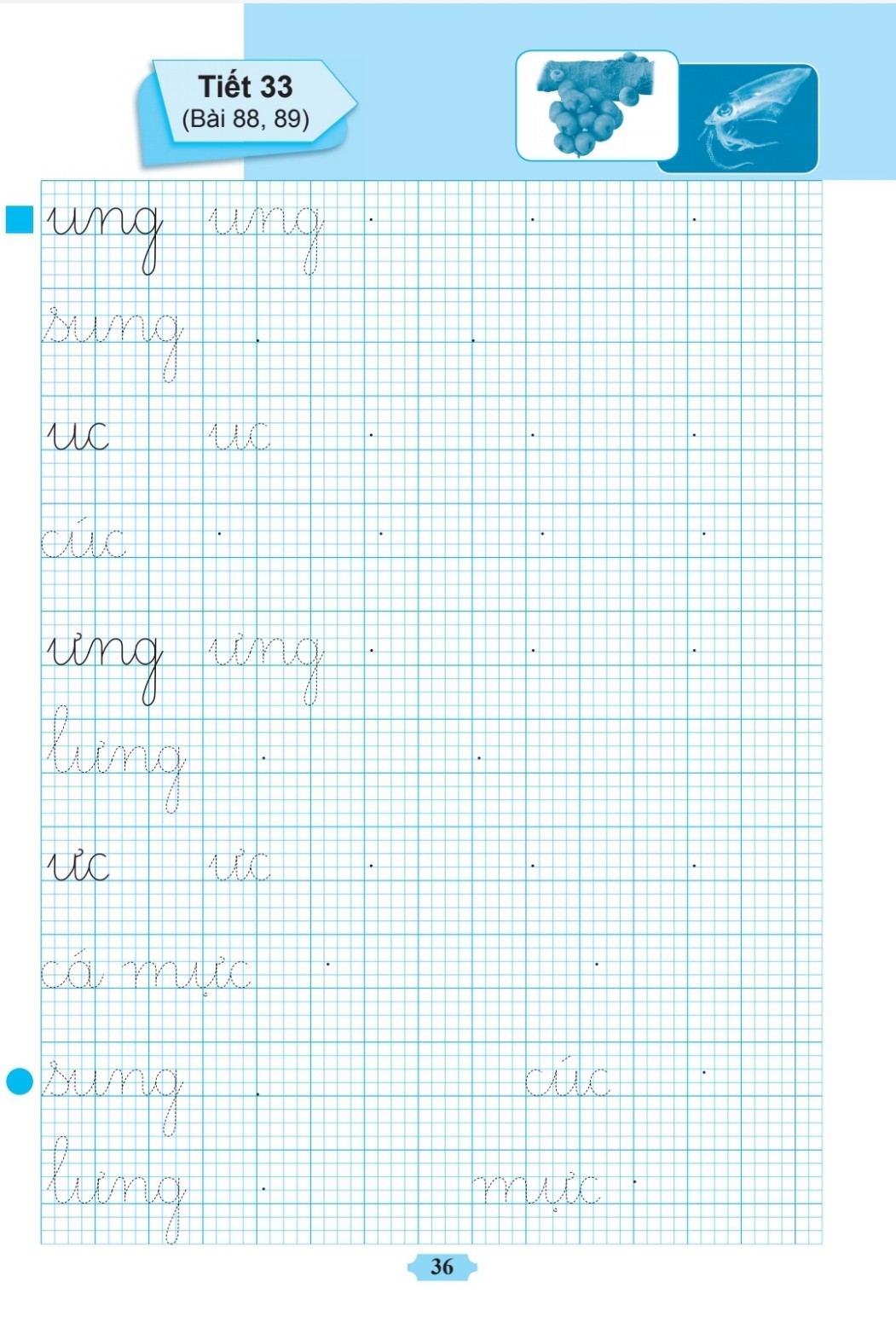 DẶN DÒ
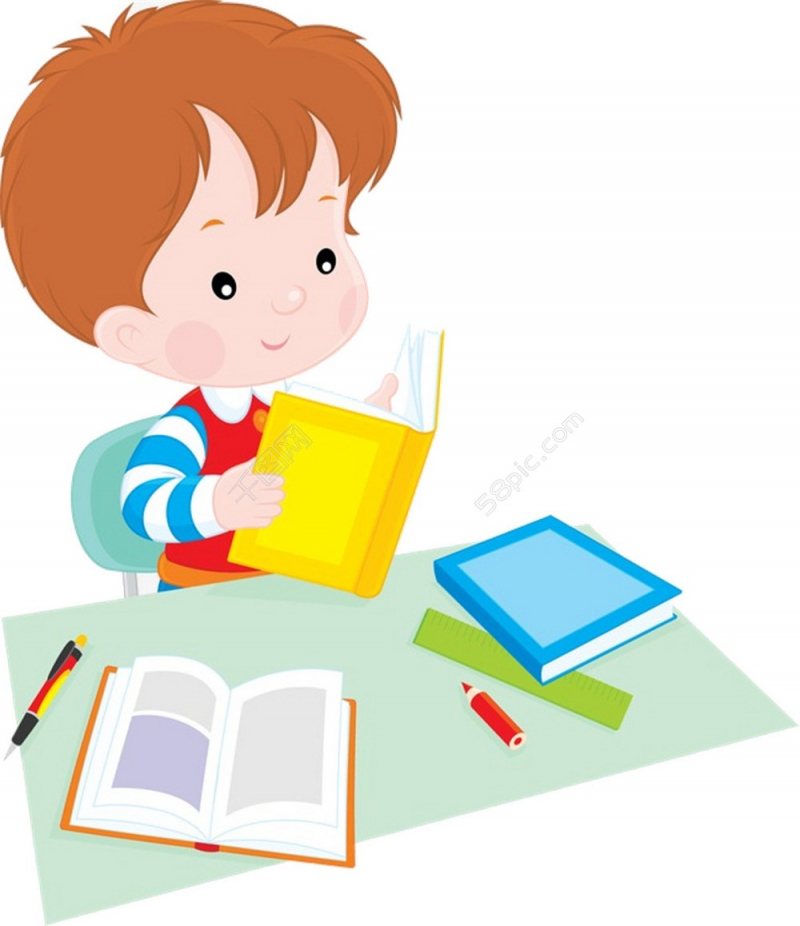 Hoc10 chúc các em học tốt!